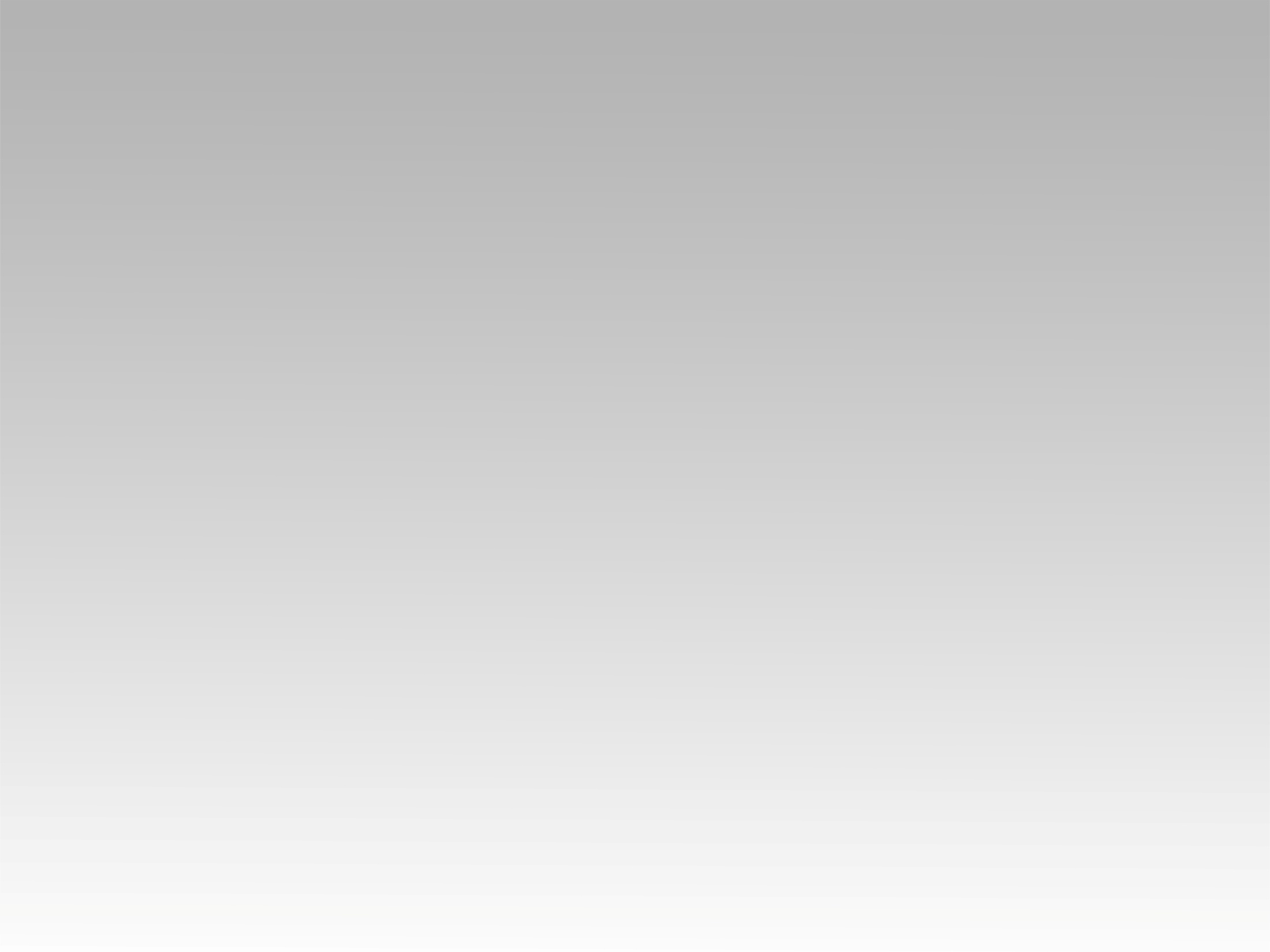 تـرنيــمة
ملك الملوك رب الأرباب
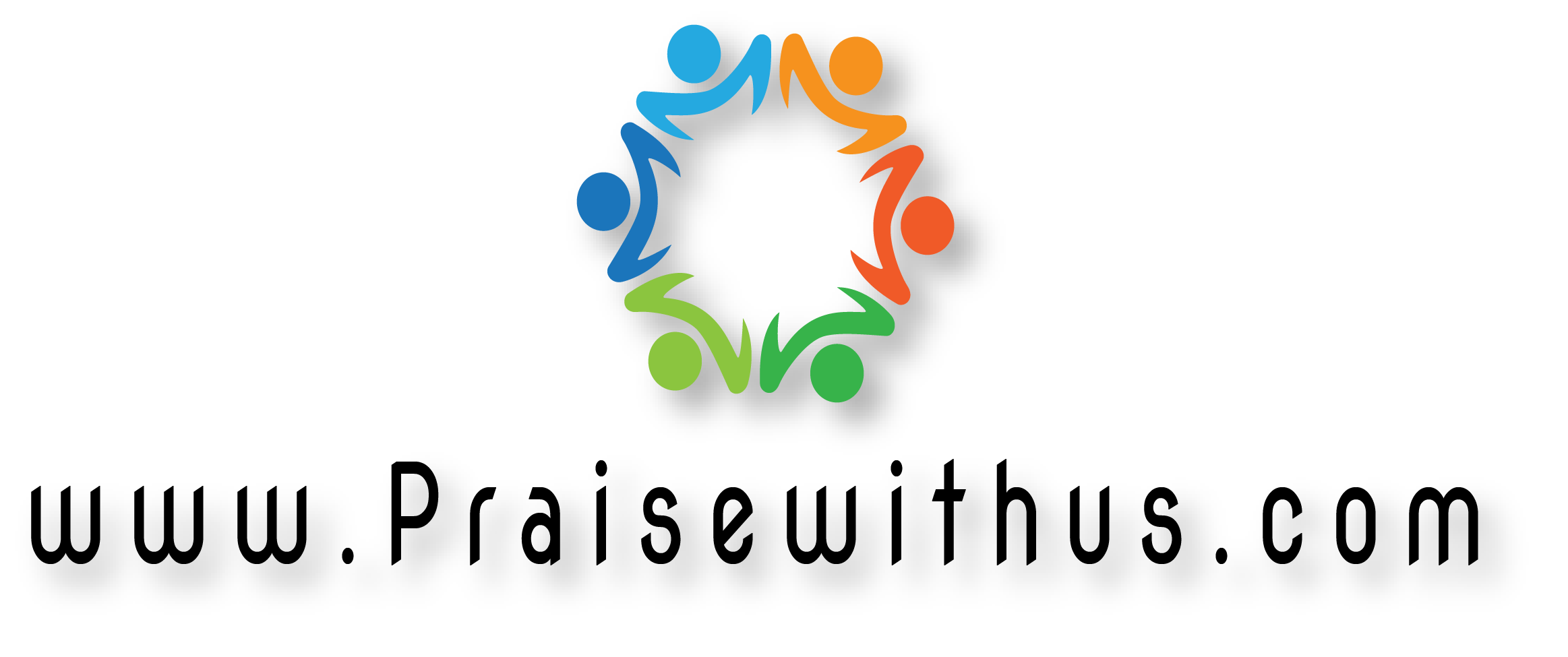 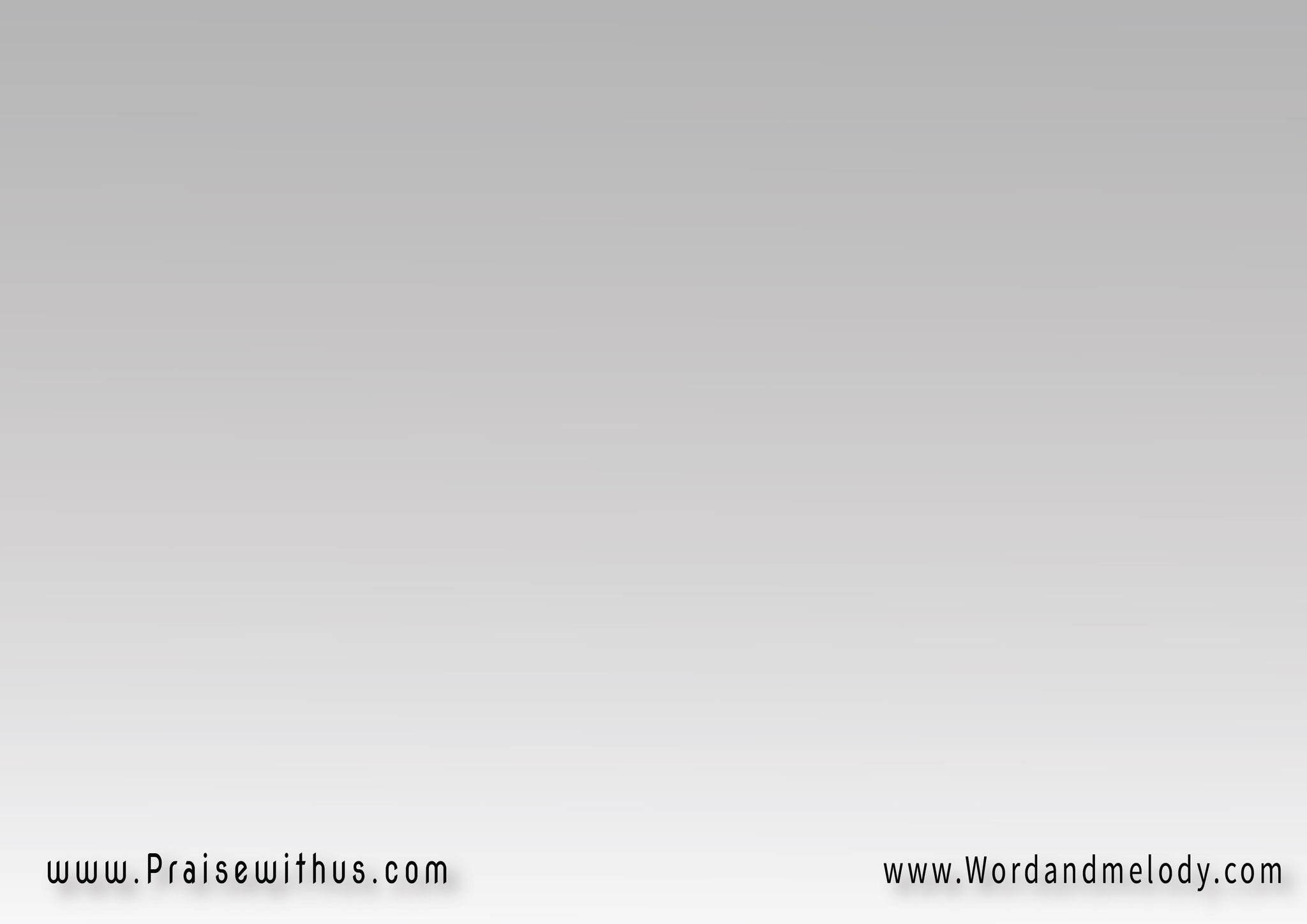 ملك الملوك 
رب الأرباب سيد الأسياد 
يا سيدي
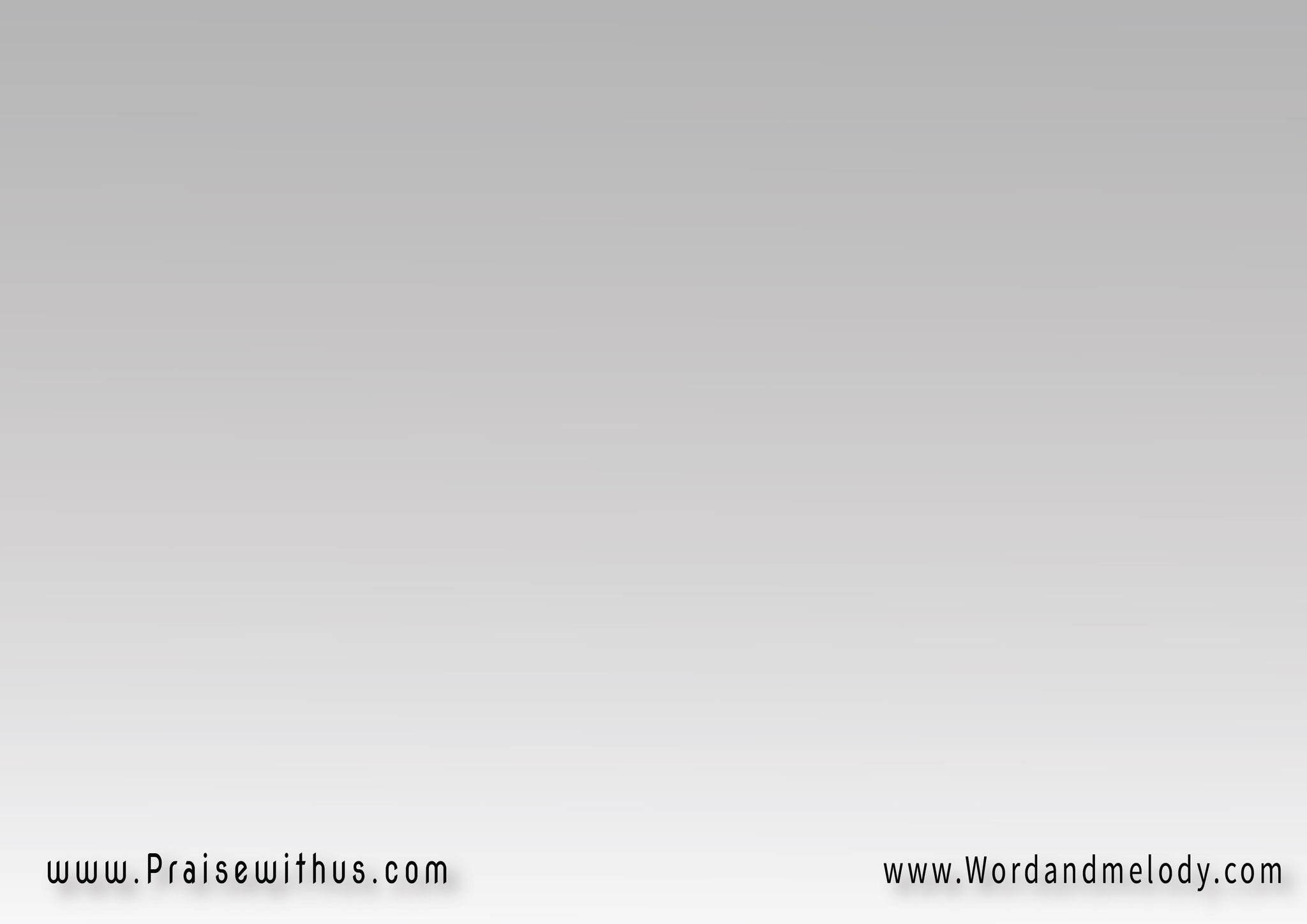 لما جيتلك وأنا قلبي حزين 
لقيت إيديك تفتحلي باب
لما جيتلك قلت يا رحيم 
رفعتني من العذاب
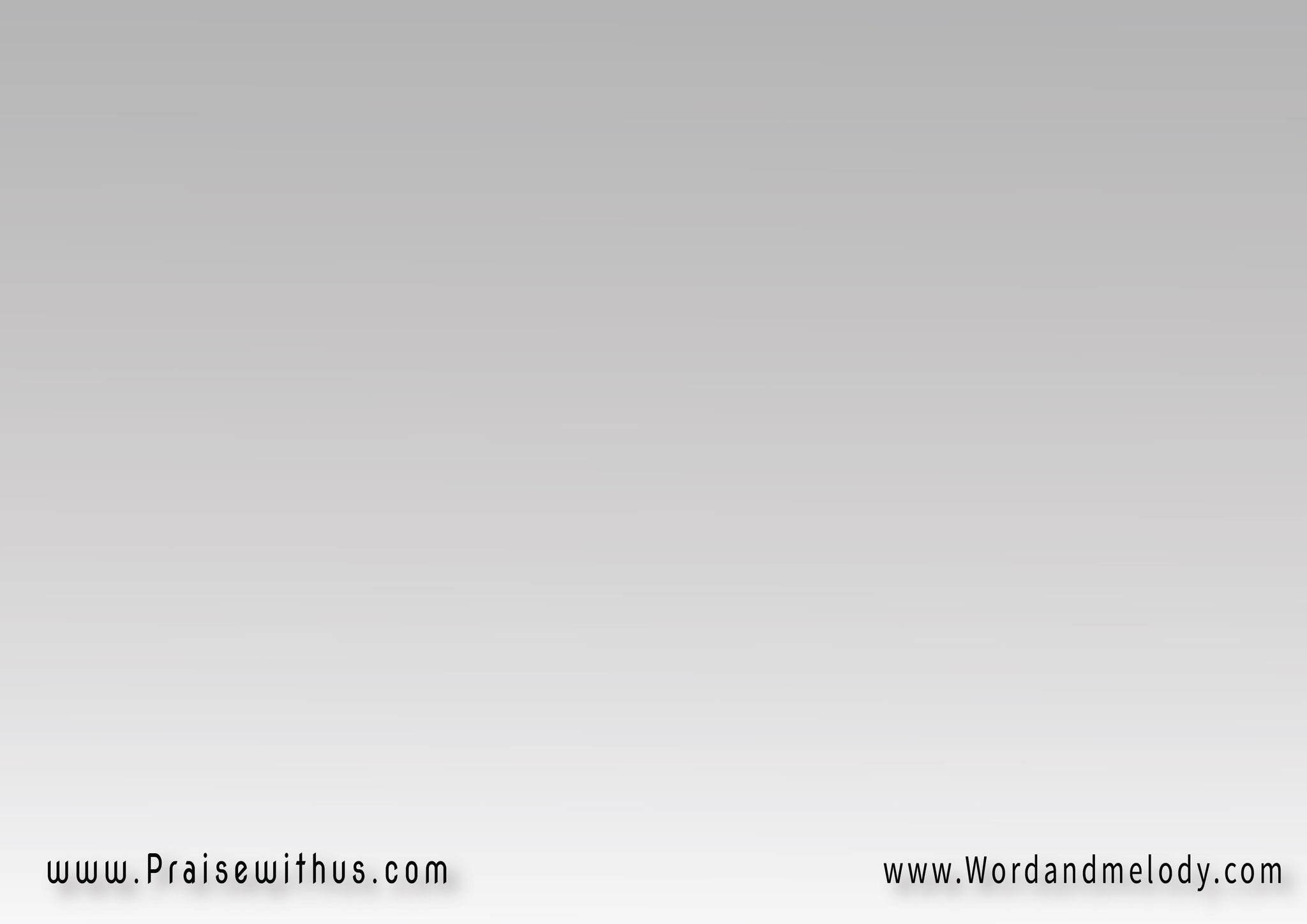 ملك الملوك 
رب الأرباب سيد الأسياد 
يا سيدي
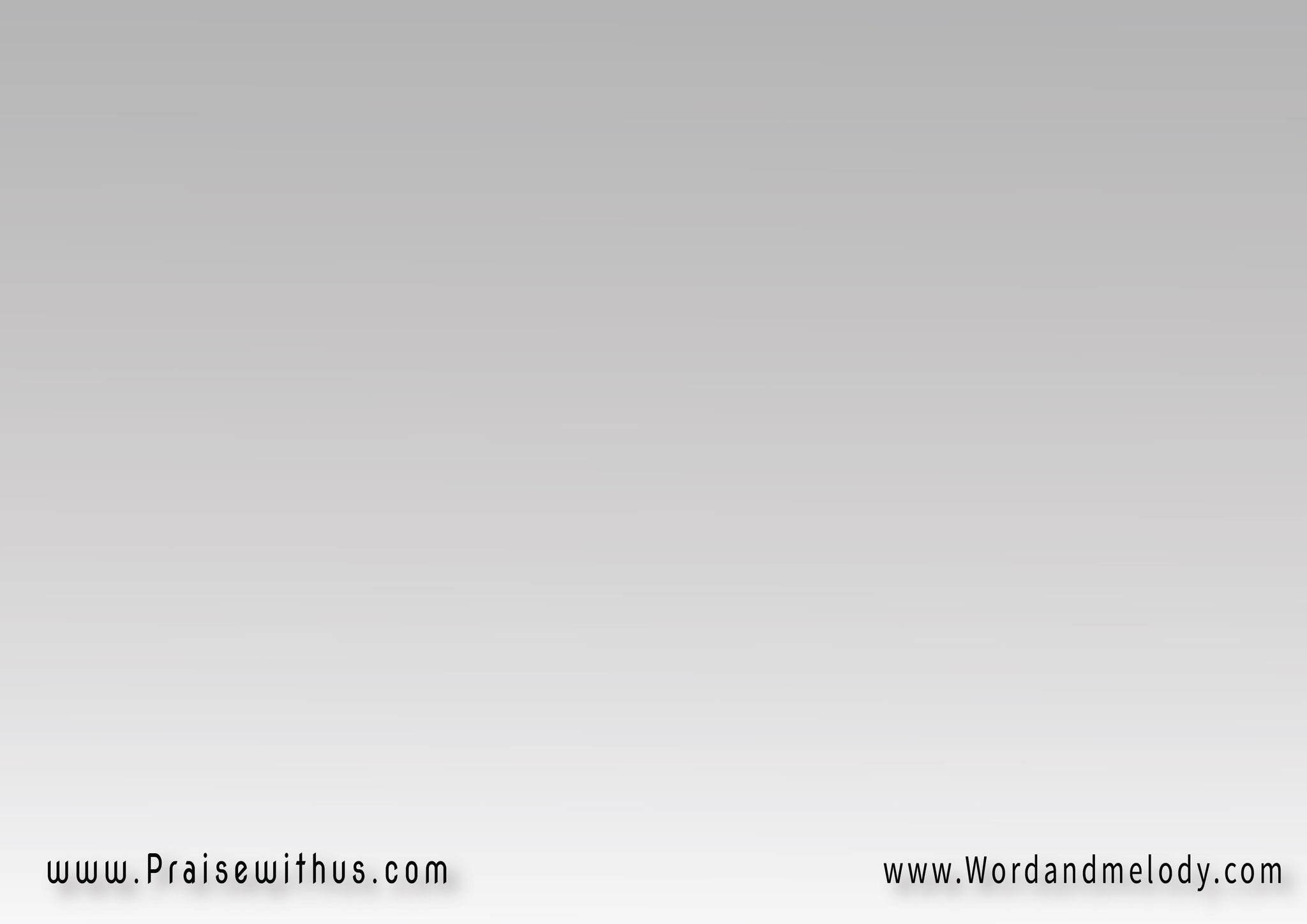 كنت عايش غرقان في الآمي شفيت جروحي يا قدير
كنت عايش تايه في أوهامي 
لقيت إيديك ترسم طريق
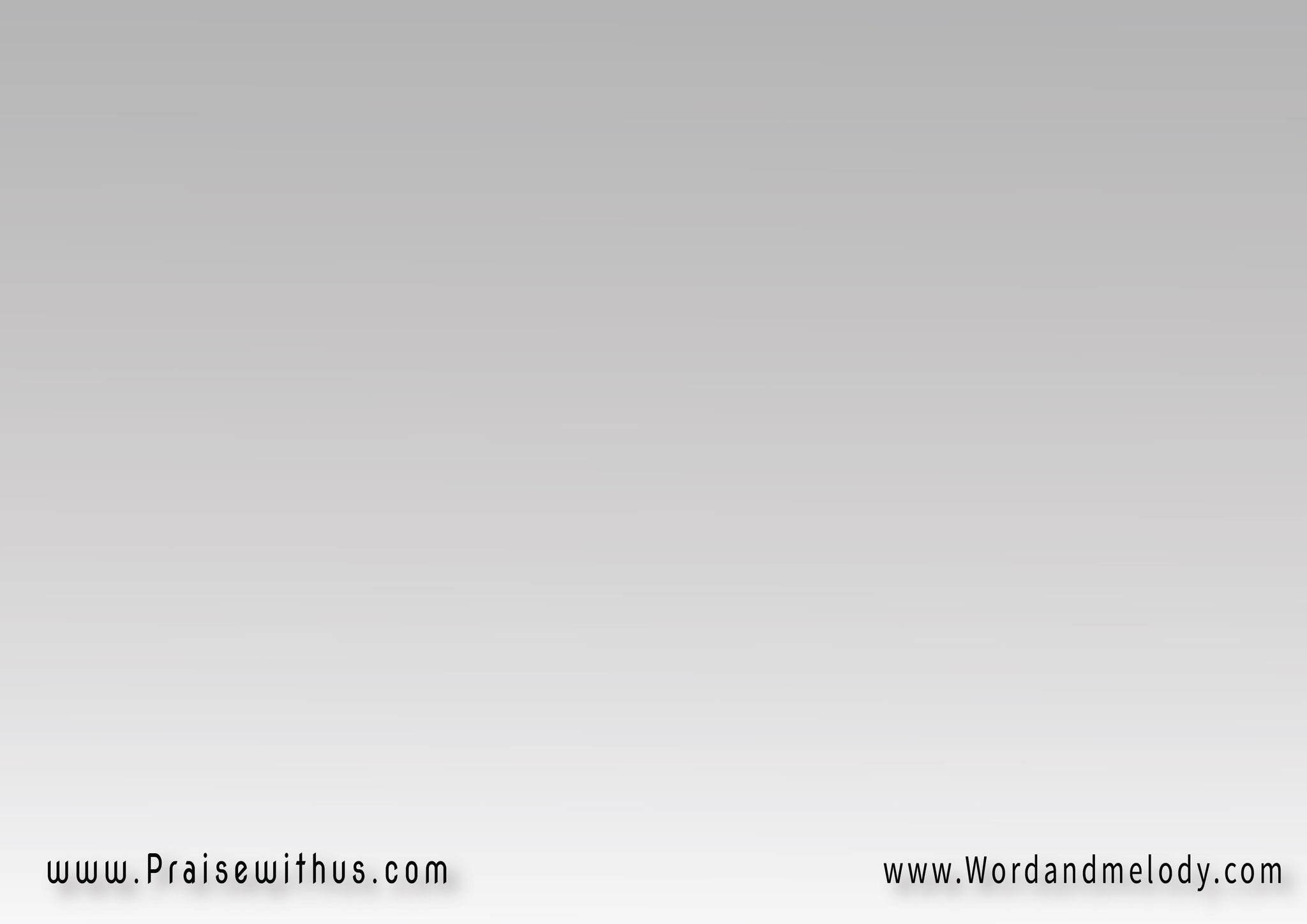 ملك الملوك 
رب الأرباب سيد الأسياد 
يا سيدي
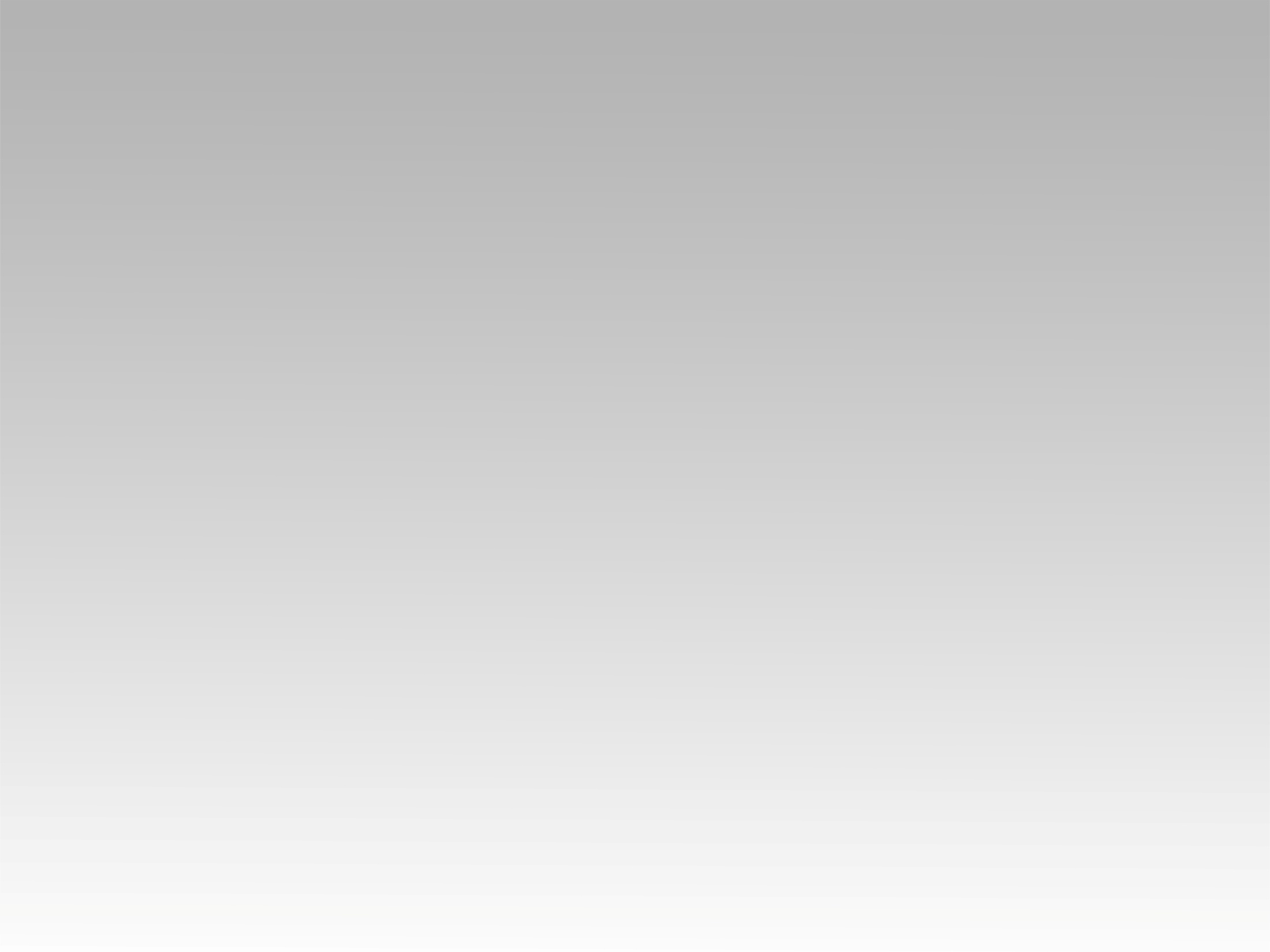 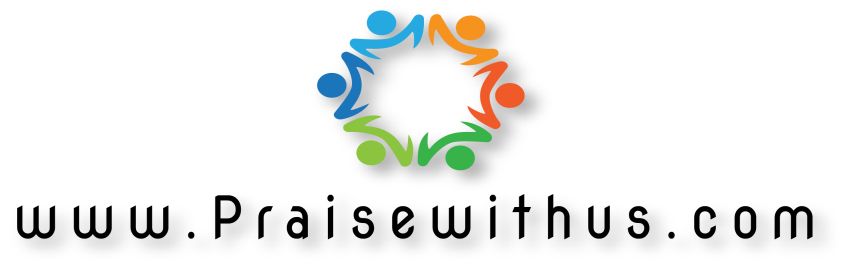